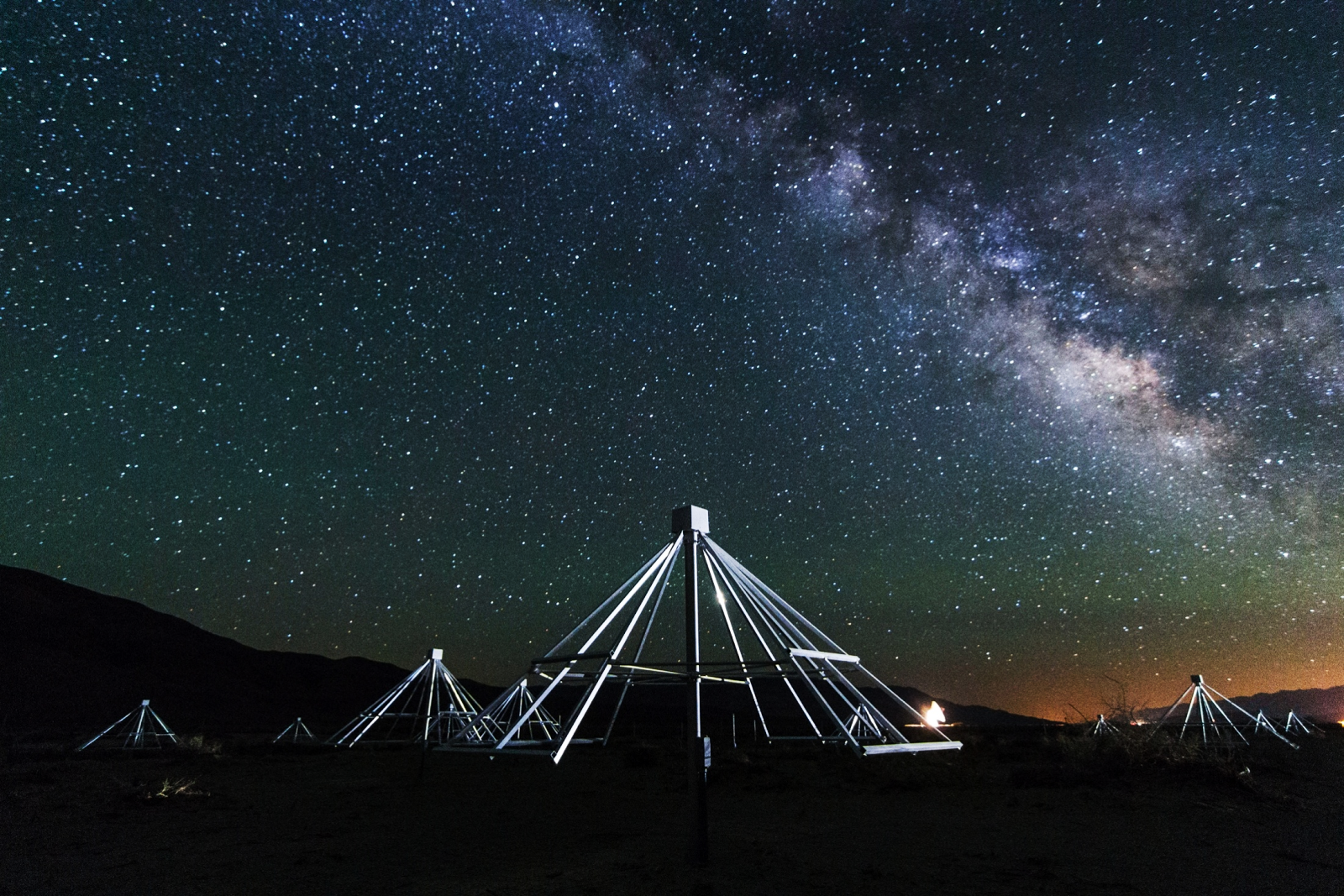 Imaging Spectroscopy of CME-associated Radio Bursts with
OVRO - LWA
Sherry Chhabra
Supervisor: Dr Dale Gary
Centre for Solar and Terrestrial Research
New Jersey Institute of Technology
Science at Low Frequencies III 							December 9th, 2016
OVRO-LWA
  
Low frequency Radio interferometer with 252 antennas over a ~ 1.6 km region


Nominally observes  25 – 85 MHz (41-69 MHz for these observations, spatial resolution 0.26 – 0.16 degrees)

Optimized to minimize side-lobes


Images the full sky as frequently as every one second (9 s for these observations).
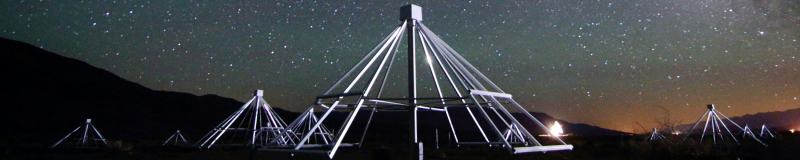 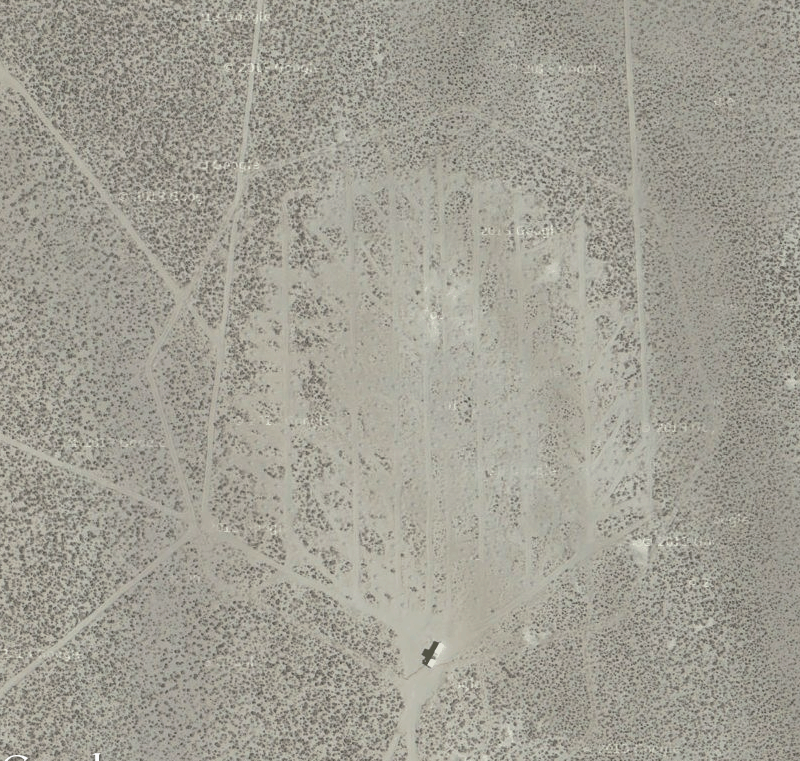 Image Processing for Solar Data from LWA
Step 1: All Sky image: Centring the Sun + Cleaning
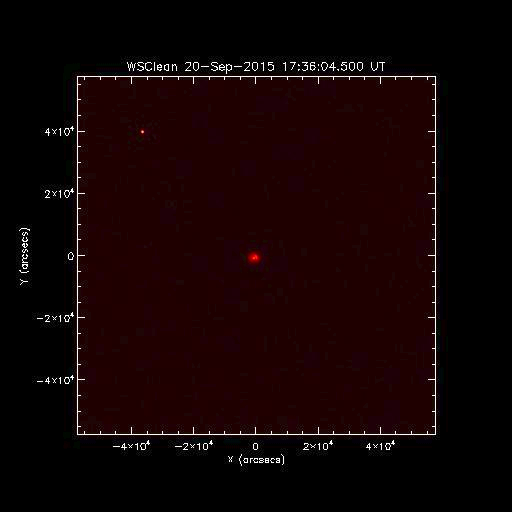 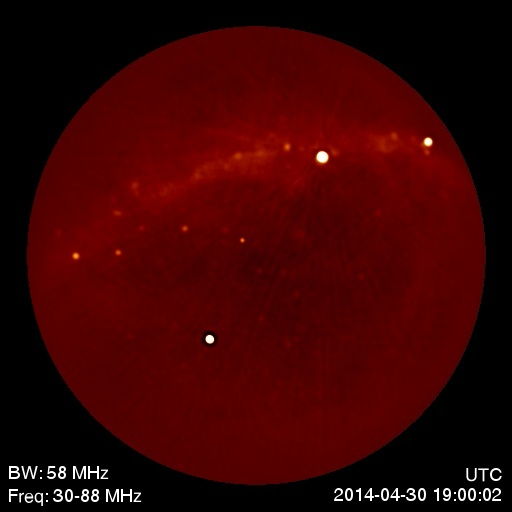 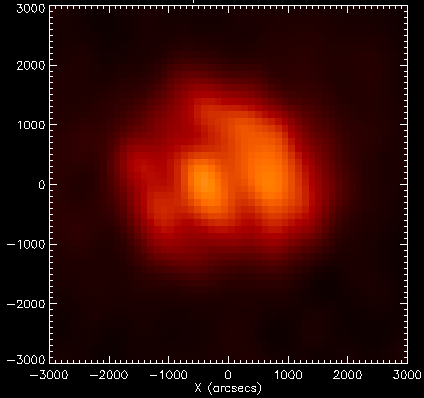 Step 2: Flux and Position calibration using a strong source (Virgo A)
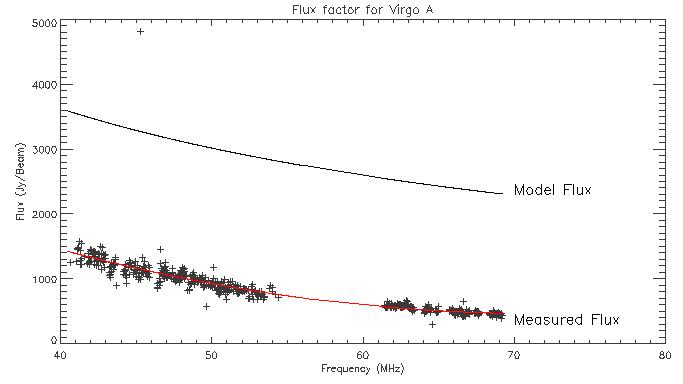 Virgo A flux density spectrum from
Vinyaikin, E.N. Astron. Rep. (2016) 60: 744. doi:10.1134/S1063772916080084
Virgo A
[Speaker Notes: This is a We use the fit flux factor and enhance the solar flux by the same. And finally our images are ready for analysis.]
What about Data Quality?
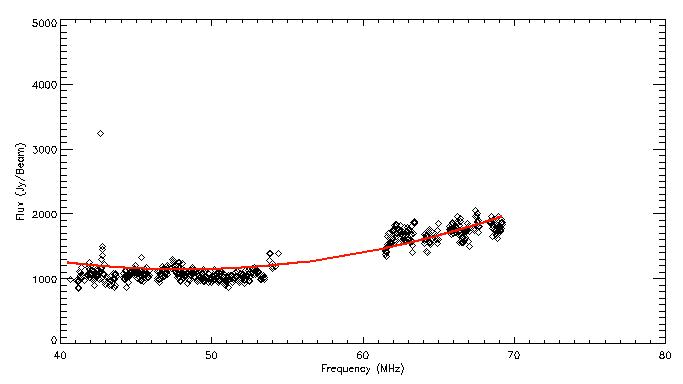 Solar flux density at a quiet time before the burst began, after applying the Virgo A calibration factor
[Speaker Notes: We measure the flux for quiet sun over the observed range of frequencies and get a rough measure of the opacity. Show measured and modelled quiet sun flux plot here and talk about what the comparison tells us in terms of opacity]
Measured QS flux density matches expectations
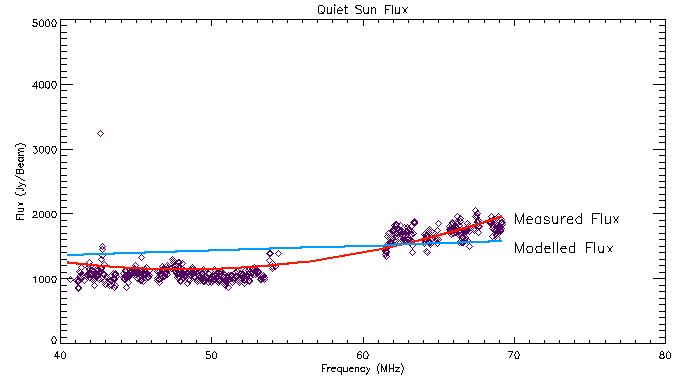 Measured solar flux density (red) compared to a model corona (blue) assuming a temperature T = 106 K
Where the data fall below the model, this is a possible indication that the quiet Sun emission is becoming optically thin (optical-depth-unity surface falls below plasma level.
[Speaker Notes: Quality of the LWA data with respect to the optical depth]
Observed CME: September 20th 2015AIA 171
[Speaker Notes: SXR M2.1 class flare which was observed at the southwest corner on the solar disk 
AIA 171 showing the event occurring at 18:30 UT (around 6-7 sec into the movie)
We Observed the Sun for approximately 100 minutes (Pre-event, during the event and post-event data was analysed)]
LASCO C2 view
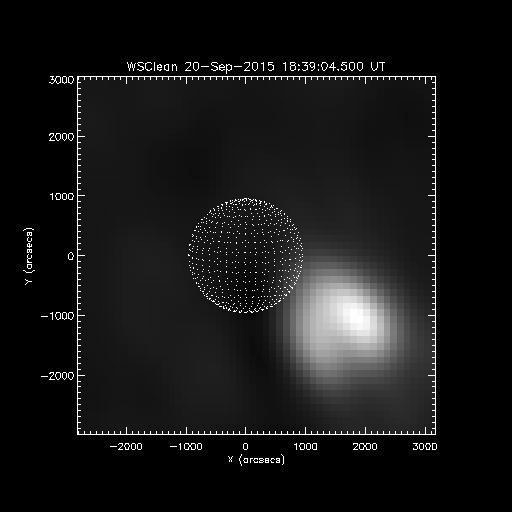 [Speaker Notes: Event at both low and high frequencies]
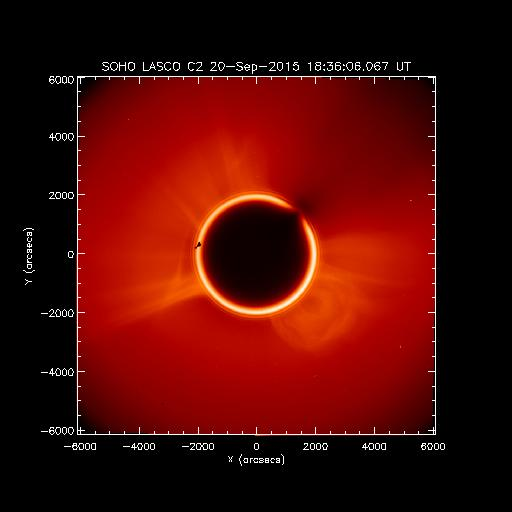 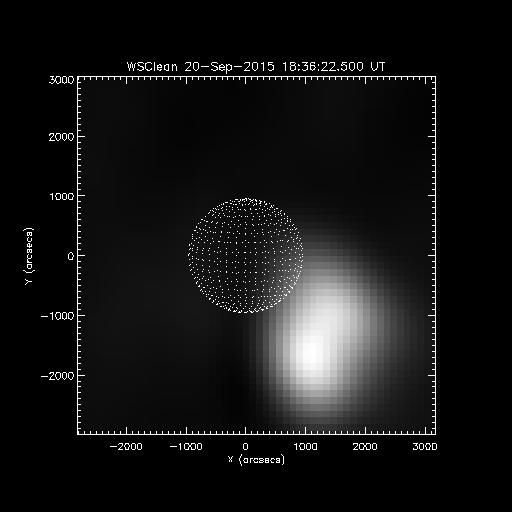 [Speaker Notes: Band 08]
LASCO Co- Alignment
[Speaker Notes: So our basic aim is to understand the structural evolution of the event \
We get a spatial and temporal comparison with LASCO and SWAP (WL and EUV)]
Height-Time Evolution
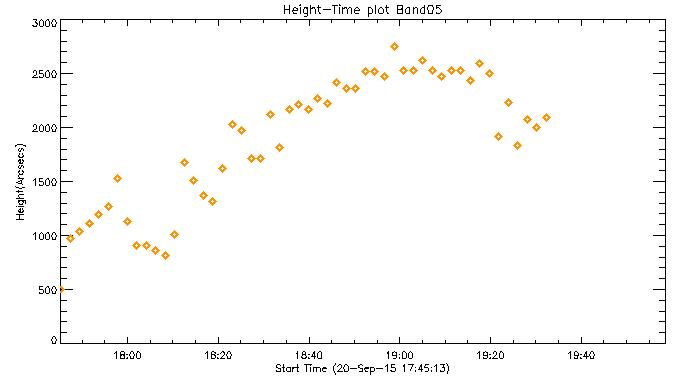 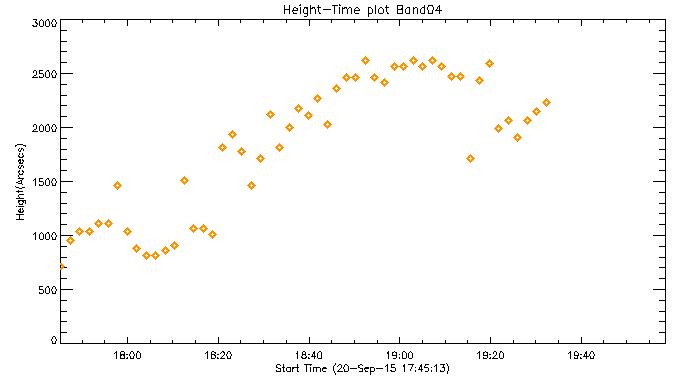 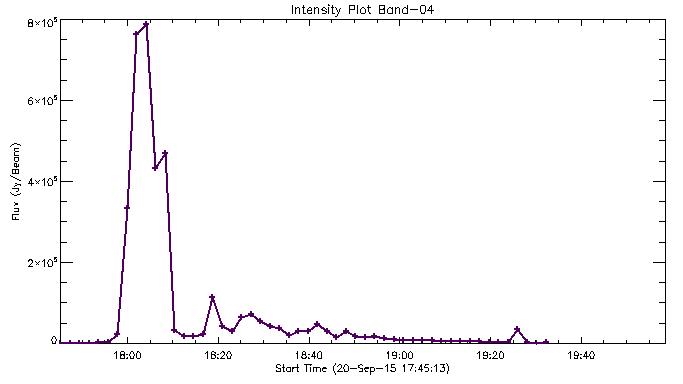 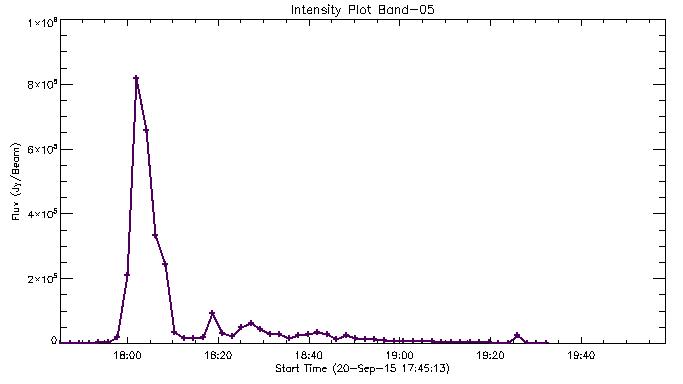 [Speaker Notes: Talk about the velocity trend]
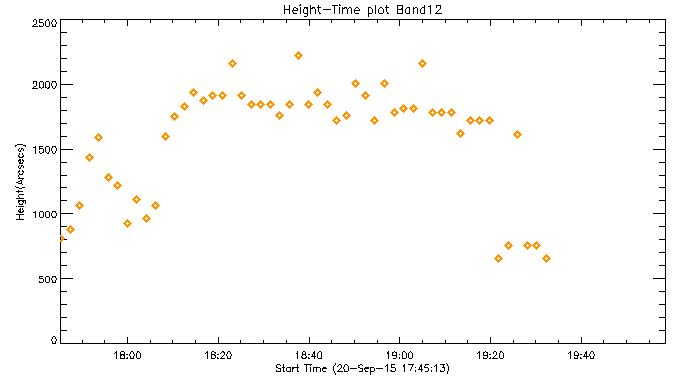 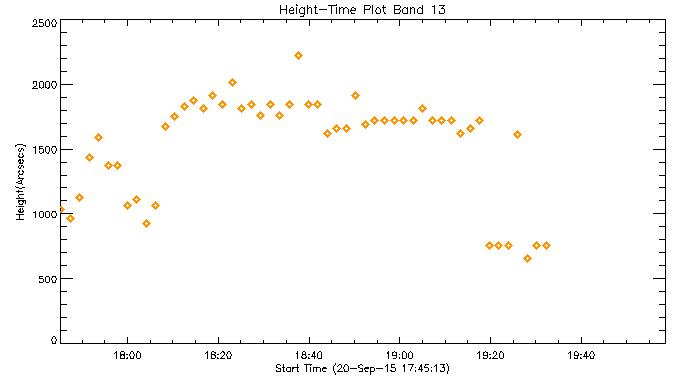 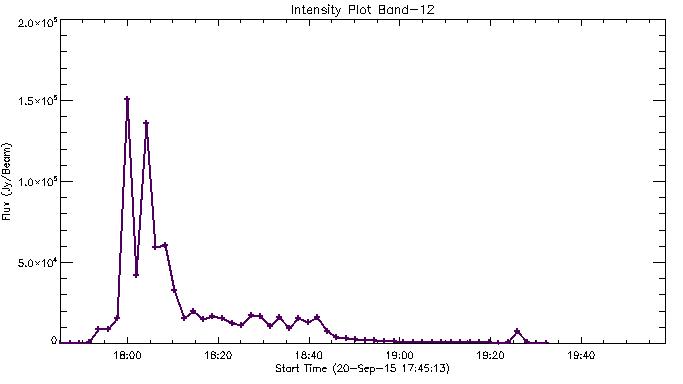 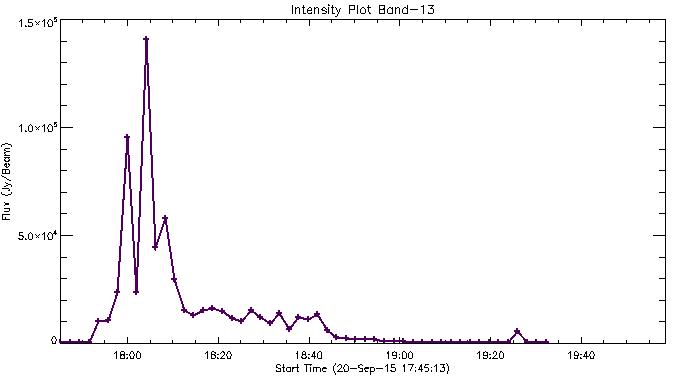 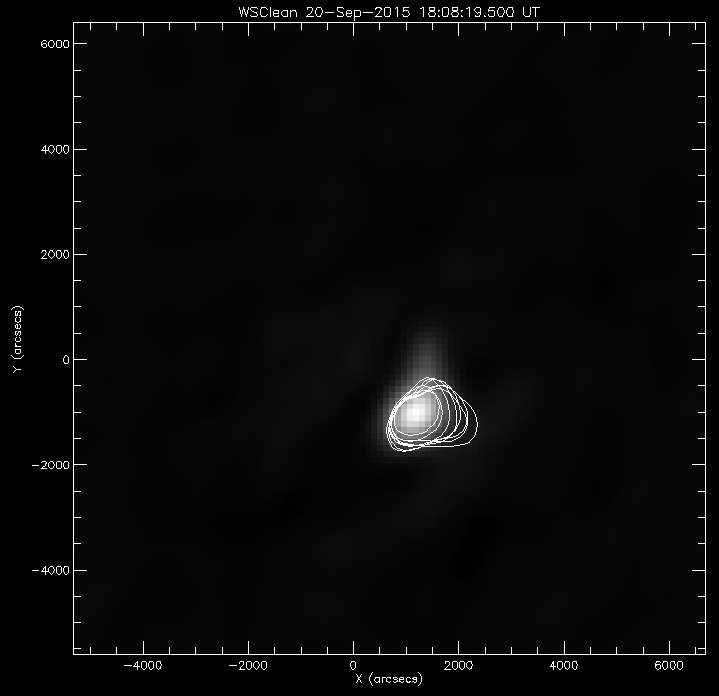 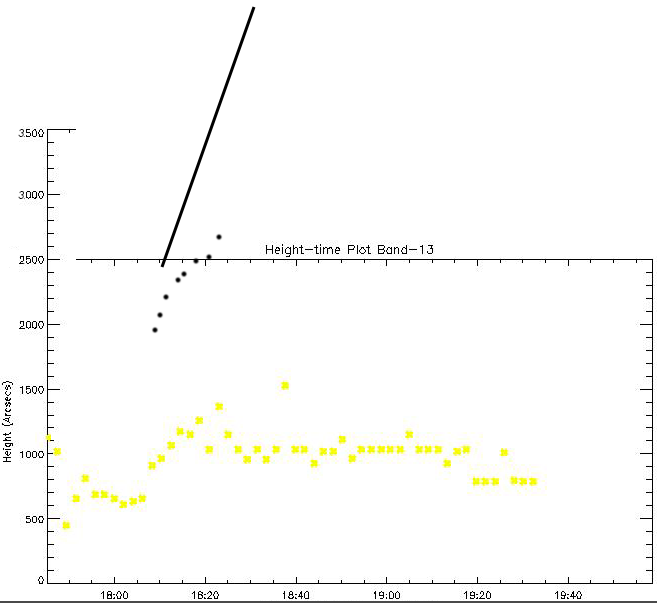 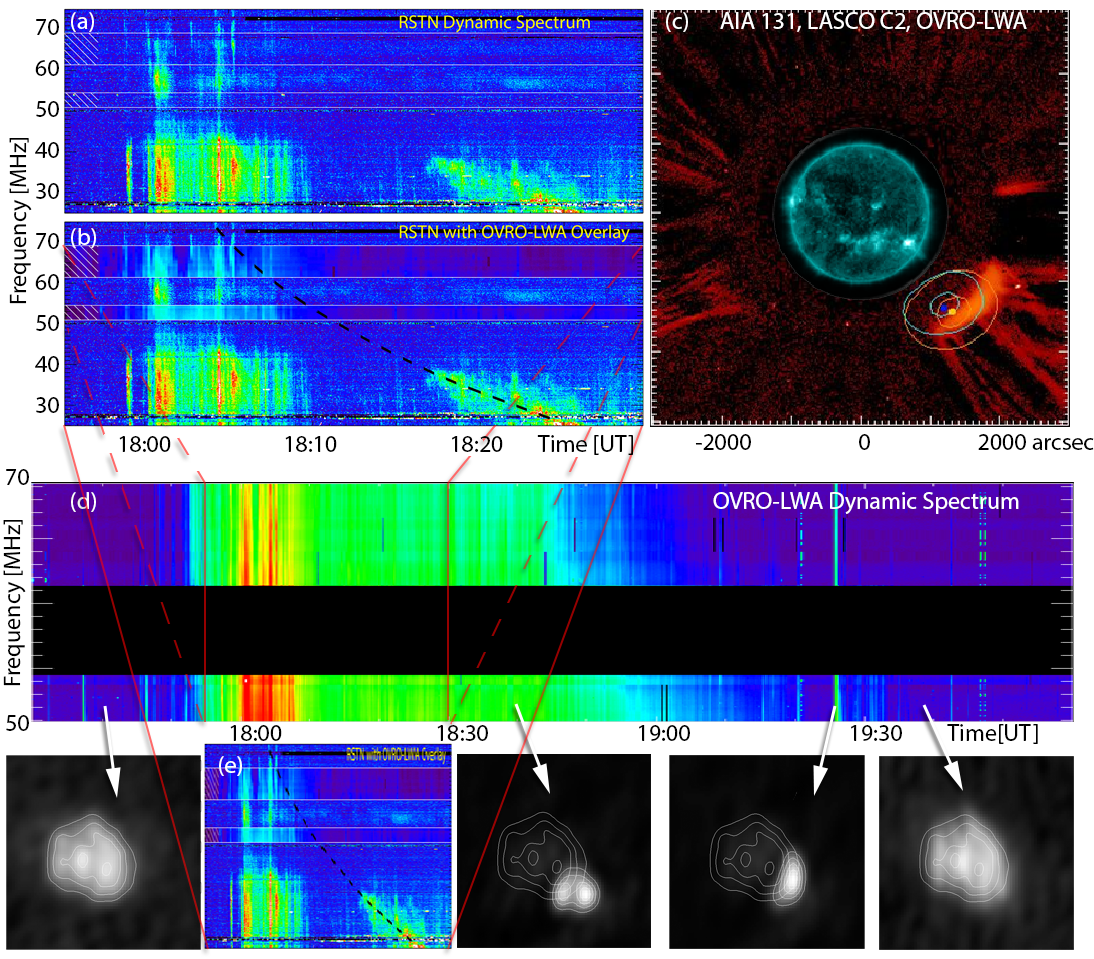 [Speaker Notes: Overview of the event: Backward  Extrapolation of the type II and the emission observed in LWA (18:10)at the same time
 high resolution of LWA 
Emission at  ~ 19:20 ??]
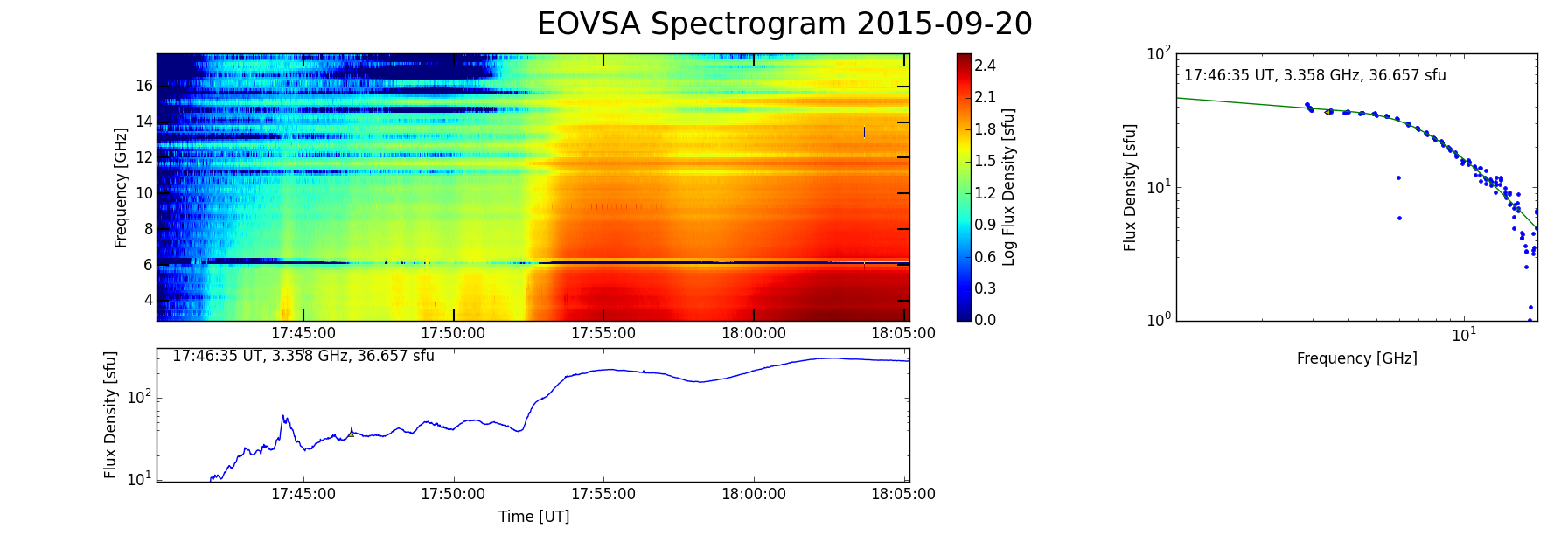 Summary
We have an almost perfect flux calibration 
Position calibration still needs to be worked (Correlator output offset which causes and offset in the sun’s position)
Looking at  ~1 optical depth (very good quality data)
Height-time plots show clear outward motion and their correlation with other wavelengths
More to do:
Get a better estimate for the outward velocities 
Analyze all available frequencies at all times
Spatial and Temporal correlation with AIA , SWAP.
Thank you